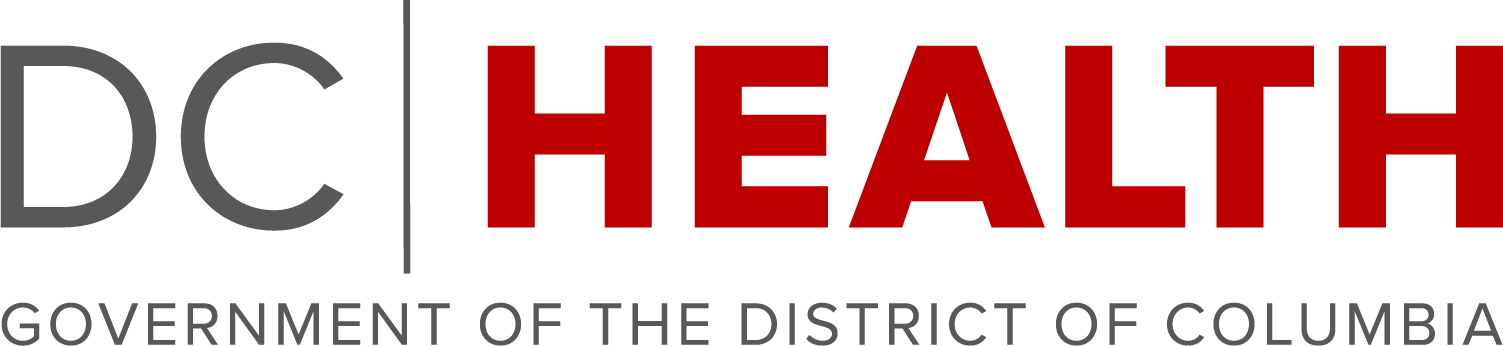 MEDICATION ERRORS: 
UNDERSTANDING THE CAUSES AND DESIGNING EFFECTIVE RISK MANAGEMENT STRATEGIES
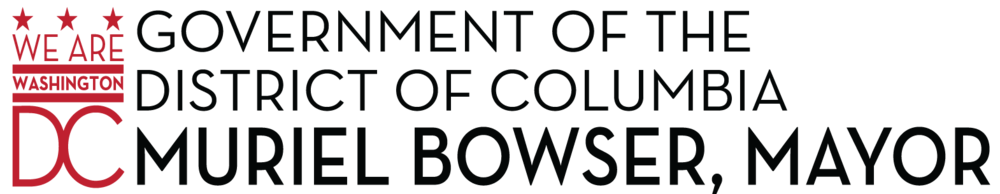 Dr. shauna white executive director, board of pharmacy, department of healthdistrict of Columbia
2
COLLABORATORS
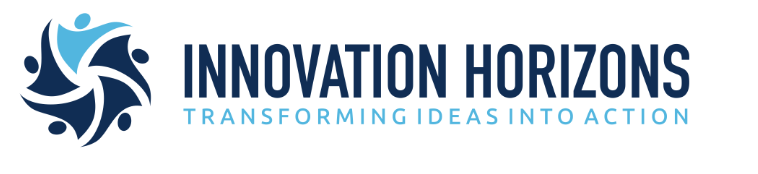 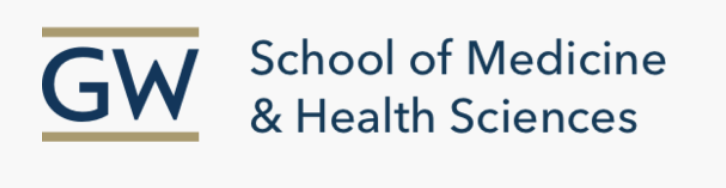 3
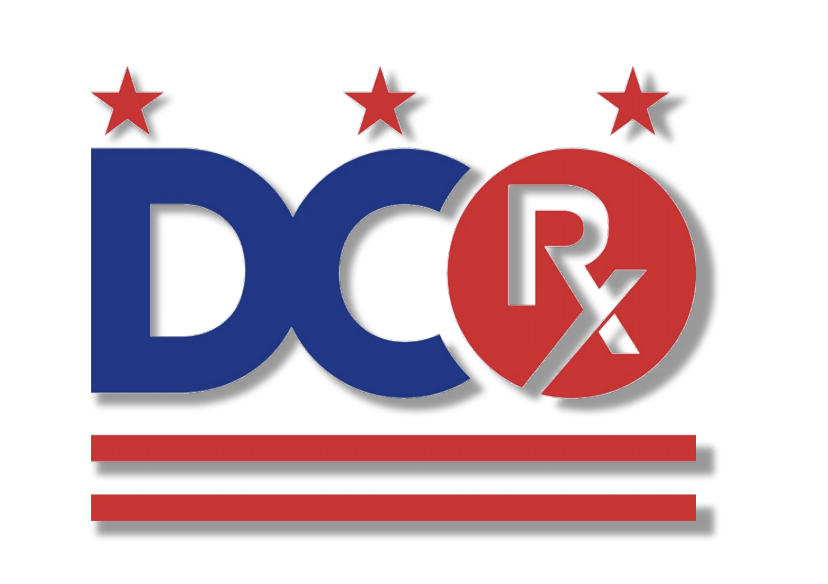 More resources available at:
https://dchealth.dc.gov/dcrx
4
Advisors
Donna Horn, MS, RPh, DPh, CHC 
Ethics and Compliance Officer at Fresenius Medical Care, North America (FMCNA) supporting Fresenius Rx and Spectra Laboratories

Seth Krevat, MD		
Assistant Vice President for Safety at MedStar Health’s National Center for Human Factors in Healthcare
Attending physician, Palliative Medicine, MedStar Georgetown University Hospital.
 
Misty Carney, B.S., PharmD., AAHIVP 
Chief, Maryland AIDS Drug Assistance Program 

Fadia Shaya, Ph.D., M.P.H.
Professor and Director of Informatics - University of Maryland School of Pharmacy
5
moderator
Fadia Shaya, Ph.D., M.P.H.
Professor and Director of Informatics - University of Maryland School of Pharmacy
6
Speakers
Allen J. Vaida PharmD, FASHP
Executive Vice President, Institute for Safe Medication Practices 


Raj M. Ratwani, PHD
Vice President of Scientific Affairs, MedStar Health Research Institute 
Associate Professor, Department of Emergency Medicine, Georgetown University School of Medicine
Center Director, National Center for Human Factors in Healthcare, MedStar Health
7
Discussion panel
Eileen R. Langstraat, Pharm.D., BCPS, CPPS
Medication and Patient Safety Coordinator -  Kaiser Permanente 
Georgia Z. Lewis, MSN, RN, CPNP-PC
Pediatric Nurse Practitioner - Signature Health 
Marybeth Kazanas, PharmD, BCPS, LSSGB
System Director, Clinical Pharmacy Services - MedStar Health
8
overview
The purpose of this module is to engage health care providers (prescribers), pharmacists, and other health care professionals in evidence based practices to avoid medication errors and enhance patient safety. Successful attainment of knowledge by the learner will enable improved awareness and lead to changes in clinical practice measures to overcome common causes of medication errors.
9
Learning objectives
Upon completing the module the learner should be able to :
Establish an understanding of contributing factors and epidemiology of medication-related patient safety events

A discussion on current research on causality (root cause analysis) and human factors design features to mitigate them

A review of best practice approaches in reducing errors in the inpatient and ambulatory setting (clinic and pharmacy)

Identify systems level innovations in risk management strategies that can be used to minimize or prevent medication errors and equip professionals to manage the consequences when they occur
10
Current Safety Challenges with Medications in the Inpatient and Ambulatory Settings
Allen J Vaida, BSc, PharmD
Executive Vice President, Institute for Safe Medication Practices
Disclosure
Allen Vaida declares no conflicts of interest, real or apparent, and no financial interests in any company, product, or service mentioned in this program, including grants, employment, gifts, stock holdings, and honoraria.
Institute for Safe Medication Practices
Not-for-profit medication safety organization affiliated with ECRI
Operates a National Medication Errors Reporting Program for practitioners and consumers www.ismp.org 
Follows up with reporters, manufacturers, FDA, and network of practitioners
Analyzes errors and reports on recommendations for prevention
Publishes recommendations
Assumptions
To Err is Human
Healthcare is complex and inherently risky
Medication errors are multifactorial
Focus should be on fixing the complex medication use systems in which we work
Error prevention is proactive and involves planning and ongoing effort
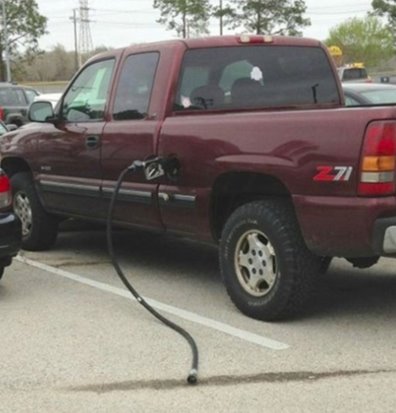 Capturing Errors and Analyzing Them
Voluntary reporting programs
Information from technology (infusion pumps, bar coding, EHR, electronic prescribing and pharmacy systems)
Focused reporting (triggers, specific medications)
Surveillance systems (AI)
Most important is using  internal and external information
Assess-ERR™ Medication Error Worksheethttps://www.ismp.org/resources/assess-err-worksheets
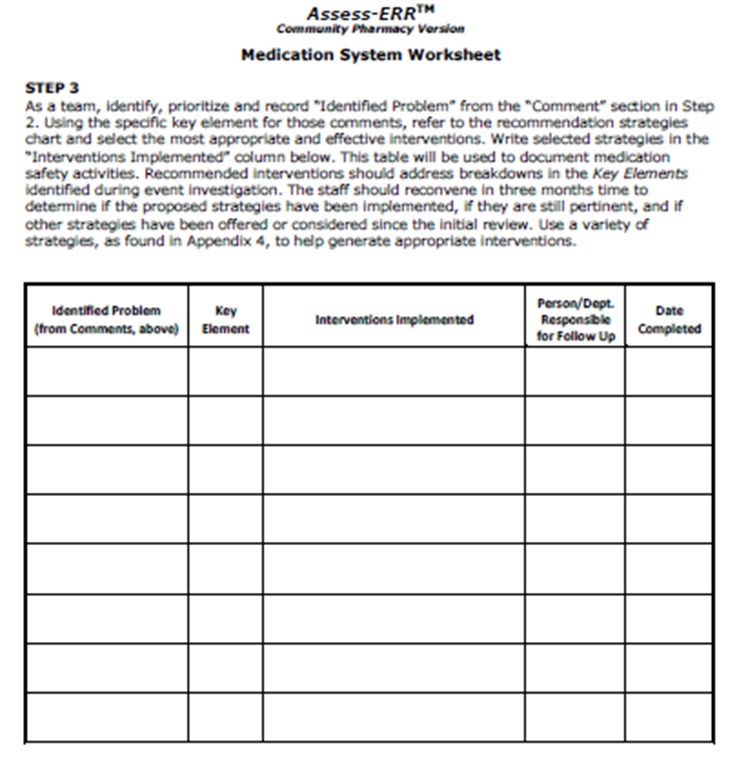 Hierarchy of Risk-Reduction Strategies
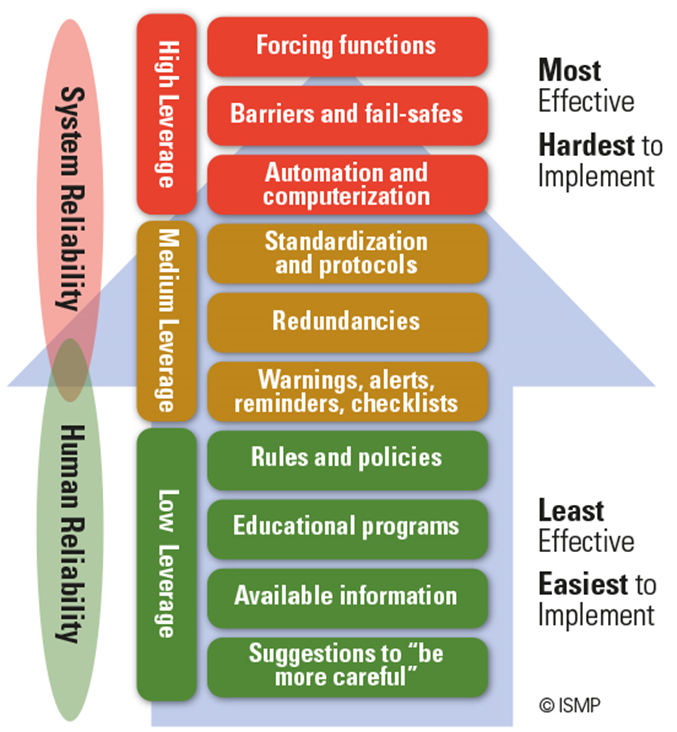 High-leverage strategies
Design out hazards
Medium-leverage strategies
Need periodic updating and reinforcement 
Low-leverage strategies
Aim to improve human performance
Current Trends on Errors Reported to ISMP
Electronic prescribing systems without adequate safeguards
Similar named medication mix-ups  - labeling of medication
Methotrexate for non-oncologic use given more than once a week
Wrong patient 
Vaccine related errors
Name Confusion
Patient had been prescribed sulfasalazine 500 mg for rheumatoid arthritis. Her outpatient pharmacy began dispensing sulfadiazine 500 mg 6 times daily instead. She continued to fill sulfadiazine monthly. She presented to the ED with kidney stones.
Recurrent reports on mix-ups between dexamethasone and dexmedetomidine; Methylphenidate 10 mg and Methadone 10 mg
Tramadol was dispensed in place of Trazodone
Continued mix-ups between hydralazine 50 mg and hydroxyzine 50 mg  
Wrong prescribing and dispensing errors with metolazone and methotrexate and methimazole (caused by entering “met” while ordering)
Using Only 3 Letters for Drug Look-up
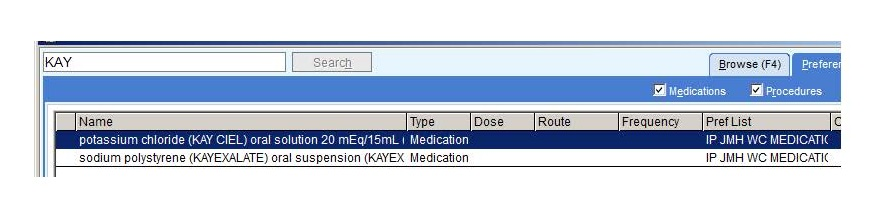 Safeguarding for Name Mix-Ups
Provide indications on prescriptions, communicate with prescriber if unsure, counsel patients on all new prescriptions
New AI software becoming available that will ‘tag’ medications to disease states 
Set up electronic systems (prescribing, pharmacy), dispensing cabinets in hospital clinics, long term care to require 4 to 5 characters.
Visually differentiate look-alike drug names (e.g., use of TALL MAN LETTERS with bolding, highlighting) in the pharmacy computer system
Counsel patients on all new prescriptions
SURVEY Question
Patient had been prescribed sulfasalazine 500 mg for rheumatoid arthritis. Her outpatient pharmacy began dispensing sulfadiazine 500 mg 6 times daily instead. She continued to fill sulfadiazine monthly. She presented to the ED with kidney stones.

A higher-level strategy to help prevent drug name mix-ups is:
Incorporate an alert in prescriber and dispensing systems for all reported name mix-ups
Keep a chart of frequently confused drug names at computer terminals in the pharmacy 
Include the indication on prescriptions
SURVEY Question
Patient had been prescribed sulfasalazine 500 mg for rheumatoid arthritis. Her outpatient pharmacy began dispensing sulfadiazine 500 mg 6 times daily instead. She continued to fill sulfadiazine monthly. She presented to the ED with kidney stones.

A higher-level strategy to help prevent drug name mix-ups is:
Incorporate an alert in prescriber and dispensing systems for all reported name mix-ups
Keep a chart of frequently confused drug names at computer terminals in the pharmacy 
Include the indication on prescriptions 

Answer: C. Most similar drug names are for different indications.
Fatal Methotrexate Errors
Analysis of inadvertent daily methotrexate administration over 18 months between 2018 and 20191
~50% involved older patients who were confused about the frequency of administration
50% were made by healthcare providers who inadvertently prescribed, labeled, or dispensed methotrexate daily when weekly was intended. 
FDA sponsored study suggests that up to 4 per 1,000 patients may mistakenly take the drug daily instead of weekly2
Suggests the number of dose frequency errors could be far greater
ISMP. QuarterWatch. 2019 Dec 4. www.ismp.org/resources/scope-injury-therapeutic-drugs 
Herrinton LJ, et al. Pharmacoepidemiol Drug Saf. 2019;28[10]:1361-8
FDA Updates Product Labeling
ISMP has received numerous reports of fatal errors when methotrexate is inadvertently taken daily instead of weekly. For example, a patient misunderstood the directions on their prescription label and took methotrexate 2.5 mg every 12 hours over several consecutive days, instead of every 12 hours for 3 doses each week. FDA has updated the product labeling and removed the option to administer weekly doses in divided doses given every 12 hours for 3 doses.

Inform all appropriate clinical staff in your organization about this change. Make sure any printed information you give to patients reflects this change.
Strategies – Technology
Use a weekly dosage regimen default for oral methotrexate in electronic systems when medication orders are entered
For both prescriber and pharmacy systems
Require a hard stop verification of an appropriate oncologic indication for all daily oral methotrexate orders
Health systems may need to work with their software vendors and information technology departments to ensure that this hard stop is available
ISMP. ISMP Targeted Medication Safety Best Practices for Hospitals; 2020. www.ismp.org/guidelines/best-practices-hospitals.
Case Report
Patient was prescribed, via telephone, metolazone 2.5 mg daily. Pharmacy technician accidentally selected methotrexate 2.5 mg daily by searching using the first three letters of the drug name and the strength. Patient took methotrexate daily and died less than a month later.
No hard stop to verify an appropriate oncologic indication
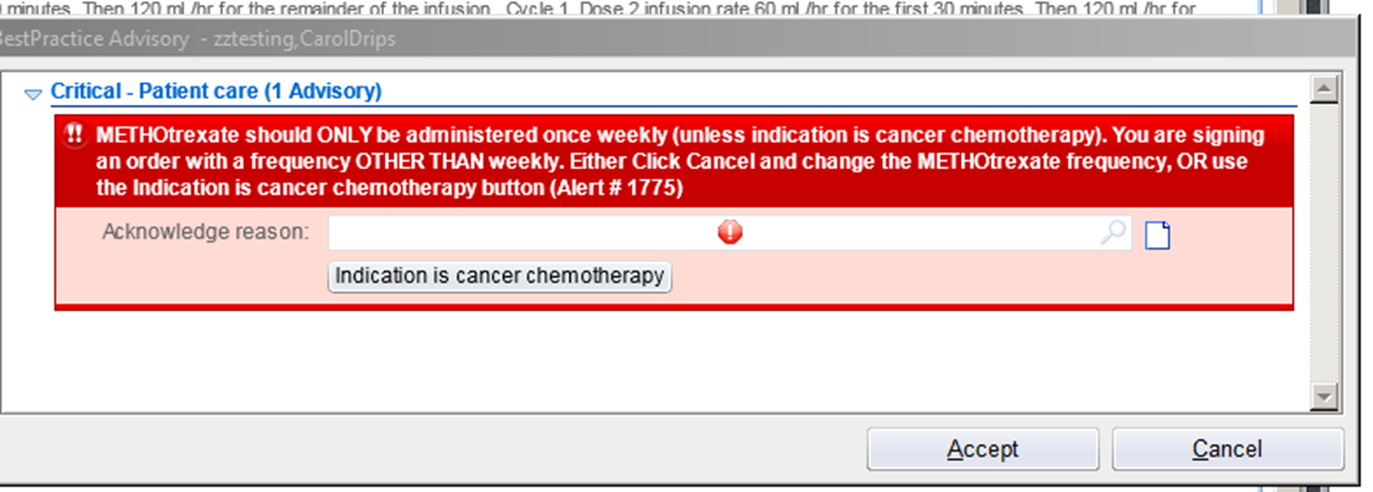 Other Strategies
Dispense only a 4-week supply of methotrexate at a time
Create a forcing function (using technology) to provide patient education
Every (new and refill) oral methotrexate prescription is reviewed with the patient
Use teach-back method to provide patient education
Education should be mandatory
Consider using ISMP’s free methotrexate learning guide for consumers (https://consumermedsafety.org/medication-safety-articles/item/847-teaching-sheets)
SURVEY Question
Using the rank order or error reduction strategies, which may be the most effective for the previous case?

Use a weekly dosage regimen default for oral methotrexate in electronic systems, both prescriber and pharmacy systems, when medication orders are entered.
Have another individual check your prescription before sending it 
Require a hard stop verification of an appropriate oncologic indication for all daily oral methotrexate orders
A and C
SURVEY Question
Using the rank order or error reduction strategies, which may be the most effective for the previous case?

Use a weekly dosage regimen default for oral methotrexate in electronic systems, both prescriber and pharmacy systems, when medication orders are entered.
Have another individual check your prescription before sending it 
Require a hard stop verification of an appropriate oncologic indication for all daily oral methotrexate orders
A and C

Answer: D. A hard stop verification in electronic system is the best strategy.  Using a weekly default is also a high-level strategy although the default may not be corrected if the medication is for oncologic use. A double check may help but is not as effective.
Wrong-Patient Errors
Giving a correctly dispensed prescription to the wrong patient is a common error
Most common complaint received through the ISMP National Consumer Medication Errors Reporting Program
Roughly a quarter of the events ISMP has received involve patients ingesting the wrong medication
This error happens about once for every 1,000 prescriptions dispensed
Cohen MR, Smetzer JL, Westphal JE, et al. Risk models to improve safety of dispensing high-alert medications in community pharmacies. J Am Pharm Assoc. 2012;52(5):584-602.
How Wrong Patient Errors Occur
Same family members (Jr, Sr)
Inconsistent use of at least two patient identifiers 
“Is your name” versus “give me your name”
Similar or same names – same birth dates
Mail order – pharmacies across states – 
Not checking the bag at the pharmacy
Addressing WRONG PATIENT ERRORS
Use of at least two patient identifiers – hard stops in systems that must be verified
Patient armbands and barcoding whenever feasible
Mandatory patient counseling at the pharmacy
ISMP Vaccine Error Reporting Program
January 2017 through December 2018
Total of 1,143 vaccine error reports
87.8% of errors reached patients
Most errors occurred in Medical clinics (36.5%) and Physician practices (24.4%)
About 1.4% of reports involved clusters of events. That is the same event happening to multiple individuals at the same location
Wrong vaccine (24.2%) and wrong age (17.4%) were the most common error types
Vaccine Type Errors
Administering a vaccine earlier than recommended 
Wrong diluent or diluent alone
Confusion between DTaP (children) and Tdap (adults)
9 other cases where insulin was given to multiple patients instead of influenza vaccine (or something else)
Indianapolis school officials say 16 students were hospitalized as a precaution after they were mistakenly injected with insulin during a tuberculosis skin test. The Metropolitan School District of Lawrence Township says the students from the McKenzie Center for Innovation & Technology were taken to local hospitals Monday for observation after being injected with a "small dosage" of insulin by Community Health Network personnel.
Storage of Vaccines
Plan for combined storage of single component vaccines and any associated diluents, and two-component vaccines, during onsite and offsite immunization activities. 
Vaccine vials and syringes should be separated into bins or other containers according to vaccine type and formulation, and never stored together.
Adult and pediatric formulations of the same vaccine should be separated.
Vaccines with similar names or abbreviations, or overlapping components (e.g., DTaP, DT, Tdap, Td) should not be stored in bins or containers next to each other.
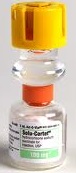 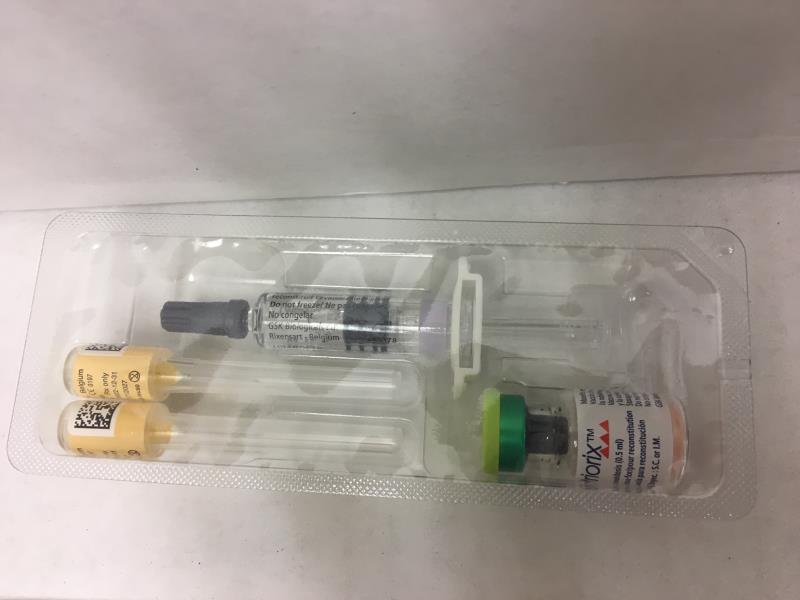 Preventing Vaccine Errors
Use commercially available ready to administer syringes
Implement barcode scanning
Labeling of all drawn up syringes
Standardized charting process
Utilize patient or caregiver as second check
https://ismp.org/sites/default/files/attachments/2018-07/Teaching-table-corrected.pdf
SURVEY Question
What are practices on preventing medication errors you can incorporate in your practice setting? 

Share errors that occur with all staff members for the purpose of learning
Review external information (e.g., FDA, ISMP, journals) on reported errors for process improvement projects
Start with the most high-leverage error reduction strategies 
All the above
SURVEY Question
What are practices on preventing medication errors you can incorporate in your practice setting? 

Share errors that occur with all staff members for the purpose of learning
Review external information (e.g., FDA, ISMP, journals) on reported errors for process improvement projects
Start with the most high-leverage error reduction strategies 
All the above

Answer: D. Error prevention is a multifactorial process. Utilize information from externally reported errors in the literature to implement safeguards in your practice. Use the Hierarchy of Risk-Reduction Strategies chart and remember that more than one strategy is most often layered to achieve success.
References
E. A. Flynn, K. N. Barker, B A. Berger, et al. Dispensing errors and counseling quality in 100 pharmacies. J Am Pharm Assoc. 2009;49:171–180.
C Cheung K-C, van, der Veen W, Bouvy ML, et al. Classification of medication incidents associated with information technology.  J Am Med Inform Assoc 2014;21:e63–e70.
A Salazar, SJ Karmiy, KJ Forsythe, et al. How often do prescribers include indications in drug orders? Analysis of 4 million outpatient prescriptions. Am J Health-Syst Pharm. 2019; 76:970-979
K Aldhwaihi, F Schifano, C Pezzolesi, etal. A systematic review of the nature of dispensing errors in hospital pharmacies. Integrated Pharmacy Research and Practice 2016:5 1–10
Hickman T-TT, Quist AJL, Salazar A, et al. Outpatient CPOE orders discontinued due to ‘erroneous entry’: prospective survey of prescribers’ explanations for errors. BMJ Qual Saf 2018;27:293–298.
Abraham J, Kannampallil TG, Jarman A, et al. Reasons for computerized provider order entry (CPOE)-based inpatient medication ordering errors: an observational study of voided orders. BMJ Qual Saf 2018;27:299–307.
A Human Factors Approach to Medication Safety
Raj Ratwani, PhD

Center Director, MedStar Health National Center for Human Factors in Healthcare
Associate Professor of Emergency of Medicine, Georgetown University School Medicine
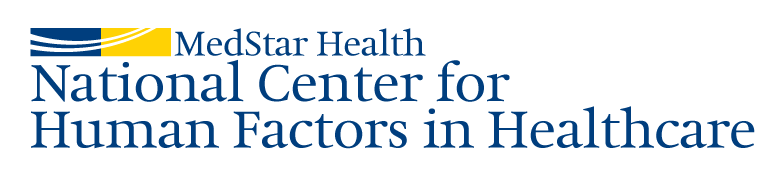 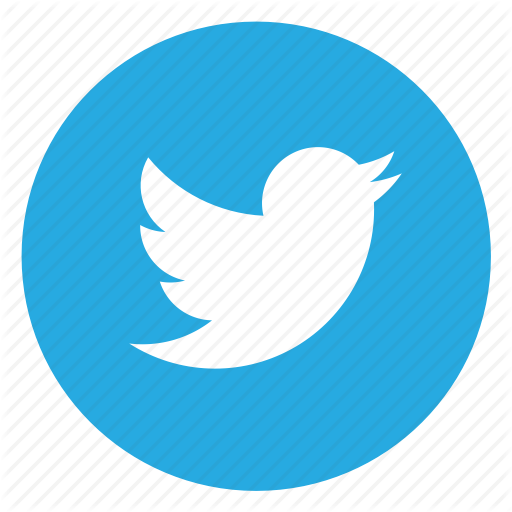 @RajRatwani
@MedicalHFE
43
Disclosures
Research is supported by the Agency for Healthcare Research and Quality (AHRQ), National Library of Medicine (NLM), and the Office of National Coordinator for Health Information Technology (ONC)
44
What is Human Factors?
Designing systems, devices, software, and tools to fit human capabilities and limitations
Using methods to gather unique information on:
Hidden needs of the end-user
Unexpected interactions between the system and the end-user
Creating deliberate design to promote safe, efficient, effective, and timely clinical care by:
Making it easier to do the right thing
Making it harder to do the wrong thing
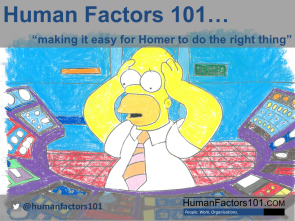 45
[Speaker Notes: Broadening the lens, human factors is all about fitting human capabilities.
This sometimes means gathering information that is hidden even from the end-user
This also means designing to promote safety, efficiency, effectiveness, and timeliness.]
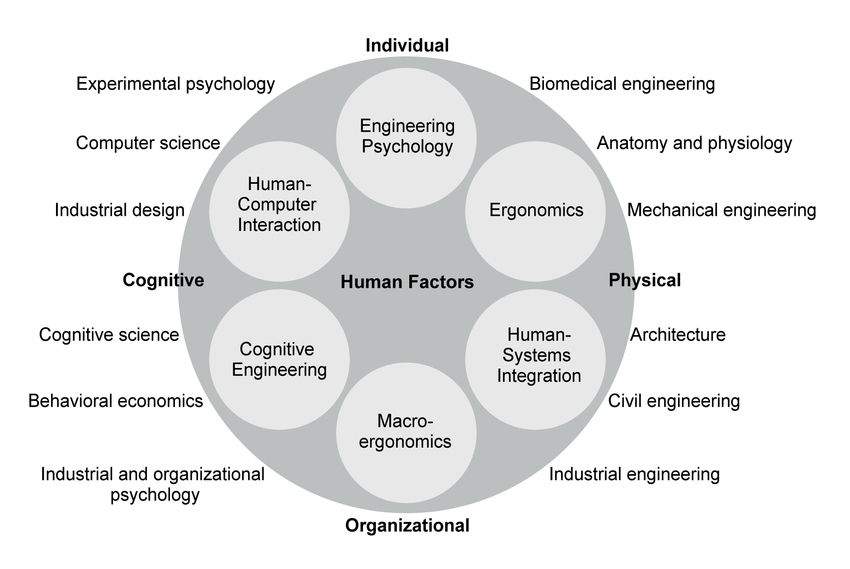 46
Focus on System Factors
Technology
 Medical devices
 EHRs
 Apps and sensors
Person
Perception
 Reasoning
Action
Tasks 
  Procedures
 Workflows
 Workarounds
Organization
 Policies
 Culture
 Commitment
Environment
 Interruptions
 Noise /distraction
 Design
47
Central Tenet of Human Factors
“We don’t redesign humans; 
We redesign the system within which humans work”
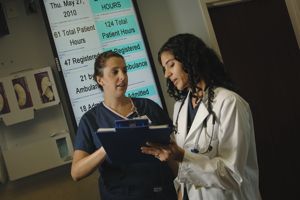 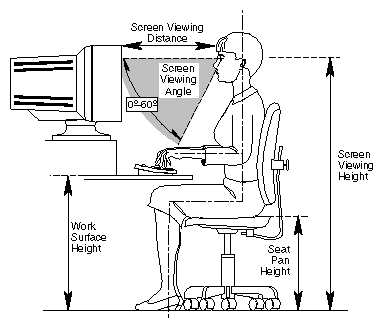 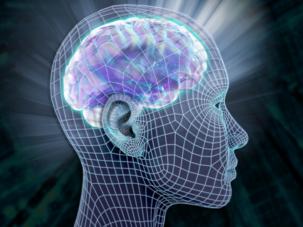 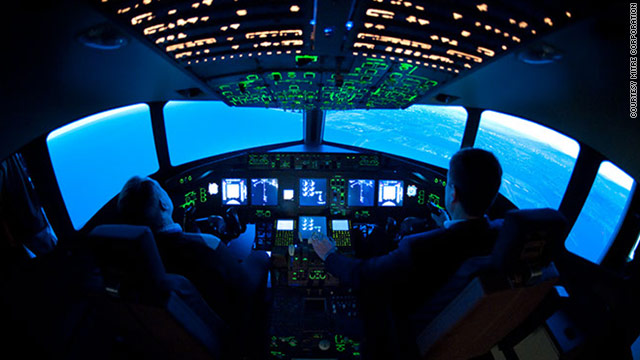 48
Survey question
A human factors approach focuses on: 
A. Blaming individuals for the mistakes they make.
B. Ignoring work system factors and hoping for the best.
C. Identifying system factors that contribute to errors. 
D. Blaming leadership for a poor work culture.
49
Survey question
A human factors approach focuses on: 
A. Blaming individuals for the mistakes they make.
B. Ignoring work system factors and hoping for the best.
C. Identifying system factors that contribute to errors. 
D. Blaming leadership for a poor work culture.

Answer: C
50
Human Factors and Medication Safety
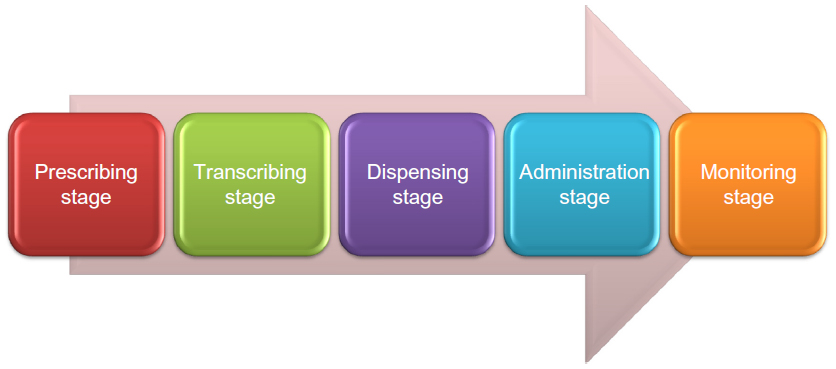 51
Examples
52
Palese be as cerfaul as pisobsle as you raed tihs!
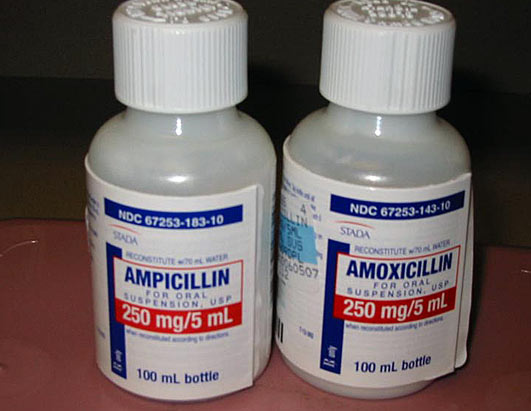 53
[Speaker Notes: Bottles are the same, dosages are the same, look alike/sound alike drugs.]
ISSUE: WRONG MEDICATIONS SELECTED FROM CARTS, DISPENSING MACHINES,ETC
System Factors: Person, environment, task
Human factors solutions: minimize chances for perceptual confusion
Create distinct labels and tops
Organize by use
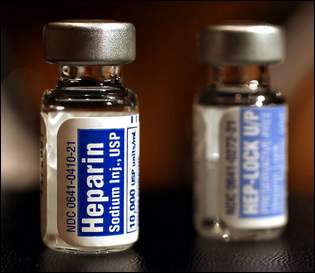 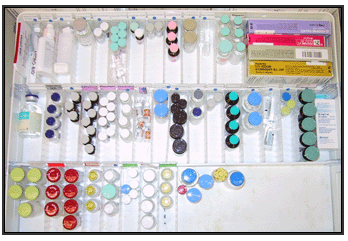 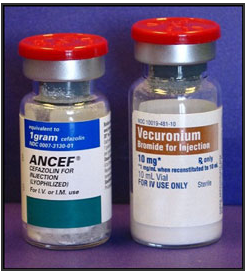 54
Issue: Wrong med, route, dose selected from the EHR
System Factors: Technology, Person, Environment, Task
Human factors solutions: remove irrelevant items, increase readability
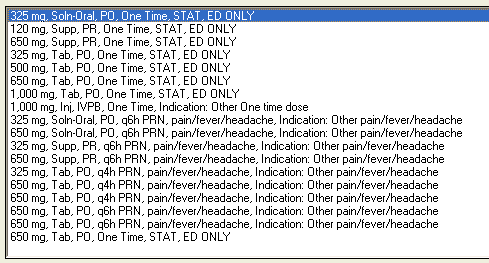 55
Issue: Challenges with taper orders
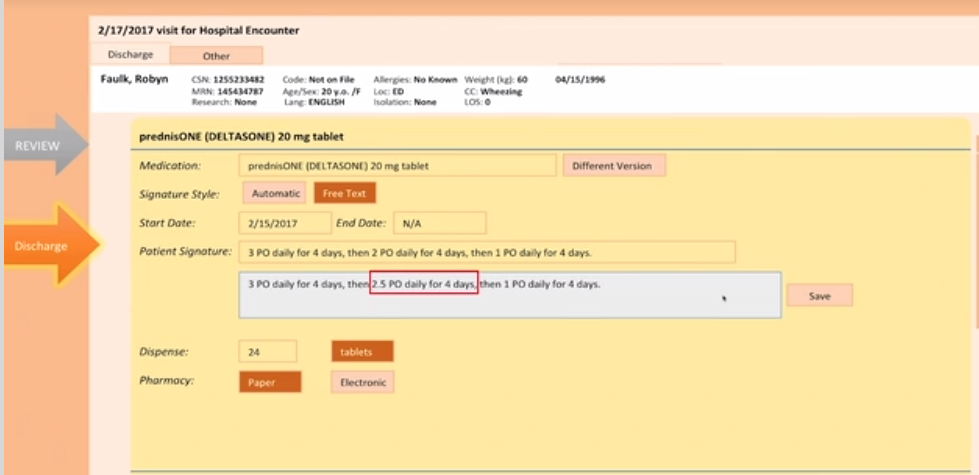 System Factors: Technology, Task, Person
Human factors solutions: support work through cognitive aids; develop intuitive interfaces
Ratwani et al. (2018) A Usability and Safety Analysis of Electronic Health Records. Journal of the American Medical Informatics Association.
56
Issue: Medication administration errors due to interruptions and distractions
System Factors: Environment, Person, Task
Human Factors Solutions: reduce interruptions through workflow redesign; modify environment
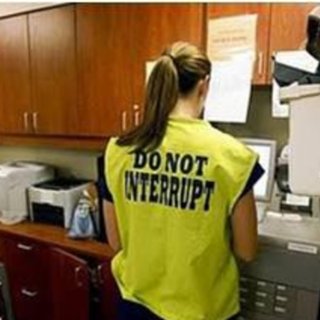 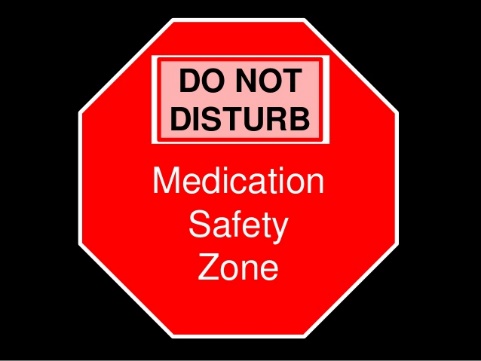 Error Rate (%)
Length of Interruption
57
Rigorous Solutions
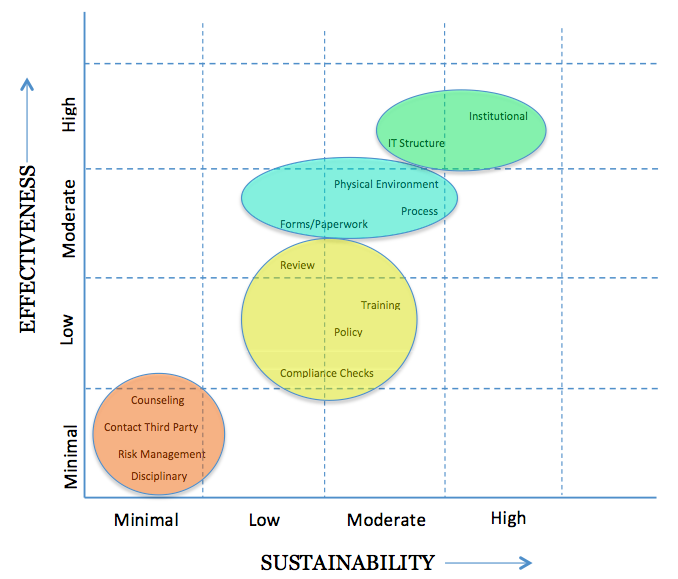 www.npsf.org/RCA2
58
Survey question
The most sustainable solutions to safety hazards are: 

A. Those focused on training and discipline. 
B. Those focused on providing more warnings. 
C. Those focused on creating new policies. 
D. Those focused on system changes such as modifying the environment or technology.
59
Survey question
The most sustainable solutions to safety hazards are: 

A. Those focused on training and discipline. 
B. Those focused on providing more warnings. 
C. Those focused on creating new policies. 
D. Those focused on system changes such as modifying the environment or technology. 

Answer: D
60
Application
61
Human Factors Application
62
Hydromorphone Free Emergency Department
Risk identification: Safety incidents with incorrect dosing of hydromorphone
Analysis: Data showed confusion over dosing with morphine; incorrect orders placed
Solution development: System factors suggested removal from ED would eliminate events with few unintended consequences
63
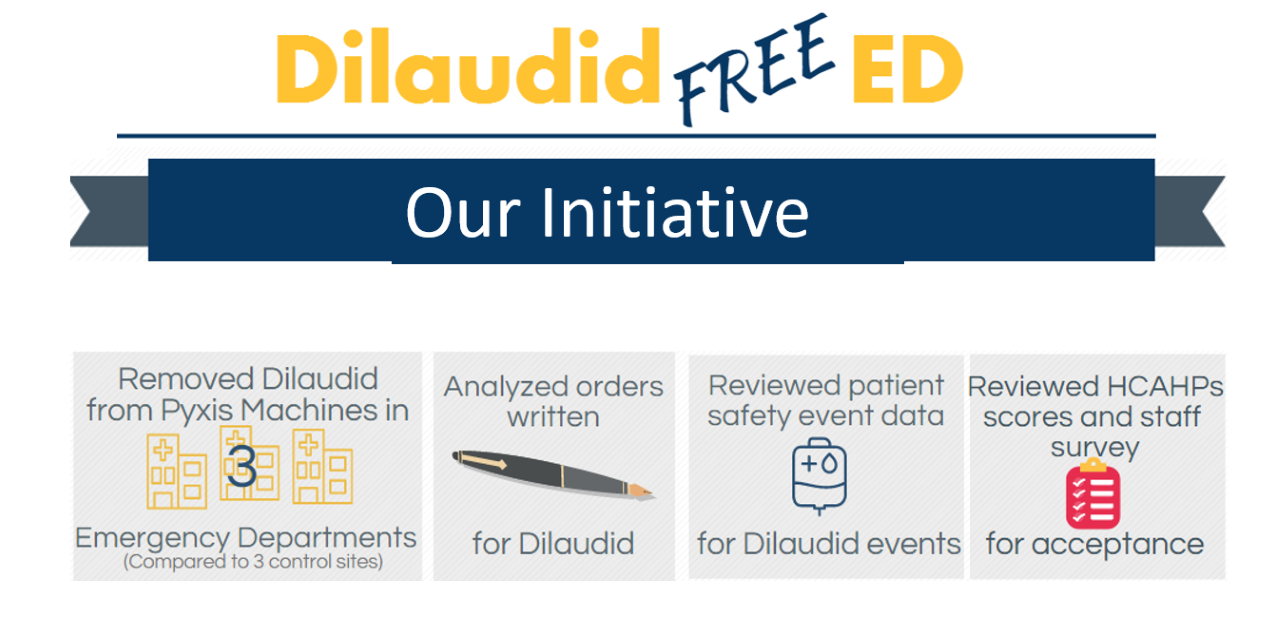 64
Summary
Human factors focuses on understanding human capabilities and ensuring the work system meets these capabilities. 

Systems based solutions are more sustainable and effective

Identify risks -> Analyze the situation-> Iteratively develop solutions
65
Thank You
Raj Ratwani, PhD
Raj.M.Ratwani@medstar.net

@RajRatwani

MedicalHumanFactors.Org
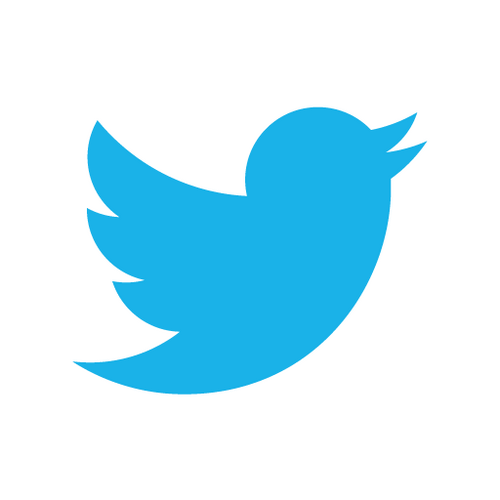 66
Discussion panel
Marybeth Kazanas, PharmD, BCPS, LSSGB
System Director, Clinical Pharmacy Services - MedStar Health
Georgia Z. Lewis, MSN, RN, CPNP-PC
Pediatric Nurse Practitioner - Signature Health 
Eileen R. Langstraat, Pharm.D., BCPS, CPPS
Medication and Patient Safety Coordinator -  Kaiser Permanente
67
Marybeth Kazanas, PharmD, BCPS, LSSGBSystem Director, Clinical Pharmacy Services - MedStar Health
68
What would you do?
Terminate the nurse, this was considered a one off event
Add the warning, “FOR IM USE ONLY FOR ANAPHYLAXIS” to the automated drug dispensing machine for display when the drug is removed. 
Place the high concentration epinephrine vials in separate plastic bags with large, red stickers which state: “EPINEPHrine for Anaphylaxis”. The automated drug dispensing machine also displays the warning “FOR IM USE ONLY FOR ANAPHYLAXIS” as the drug is removed.
69
What would you do?
Terminate the nurse, this was considered a one off event
Add the warning, “FOR IM USE ONLY FOR ANAPHYLAXIS” to the automated drug dispensing machine for display when the drug is removed. 
Place the high concentration epinephrine vials in separate plastic bags with large, red stickers which state: “EPINEPHrine for Anaphylaxis”. The automated drug dispensing machine also displays the warning “FOR IM USE ONLY FOR ANAPHYLAXIS” as the drug is removed.
	ANSWER: C
70
System Actions
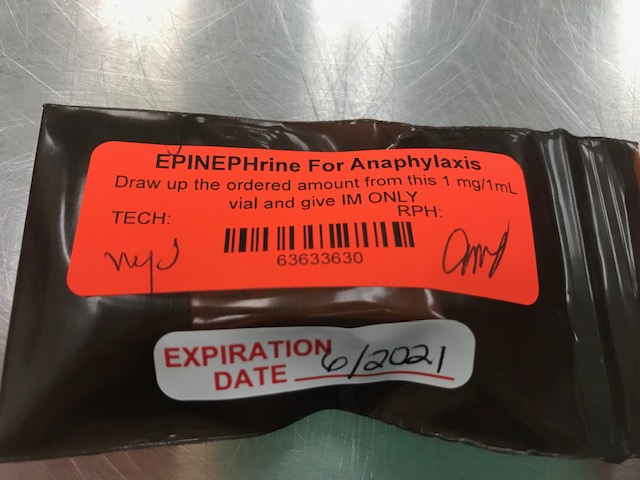 A long-term solution was identified which involves the development of a standard kit for the high concentration epinephrine to include an IM syringe and clear labeling on the syringe and vial.
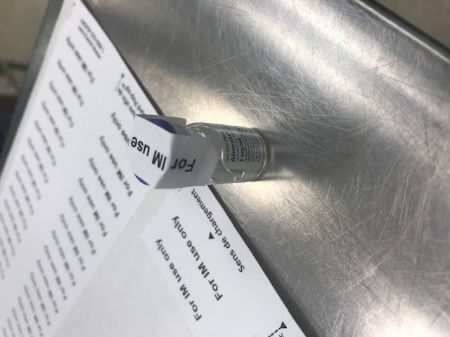 71
System Solutions
Care for the caregiver
Formal event review to determine causal factors
Conversation with experts and direct care practitioners 
Review of the literature (ISMP, AHRQ, FDA alerts)
Use of occurrence reports (which include both near misses and harm events) and other available data to identify trends in patient safety risks associated with medications
All medication related serious safety events are presented at the system Pharmacy and Therapeutics Committee
72
[Speaker Notes: Review of medication related serious safety events (SSEs) utilizing the principles of MedStar’s event review process and safety science]
Georgia Z. Lewis, MSN, RN, CPNP-PCPediatric Nurse Practitioner - Signature Health
73
EILEEN R. LANG, Pharm.D., BCPS, CPPS

MEDICATION AND PATIENT SAFETY COORDINATOR – KAISER PERMANENTE
74
Thank you
Visit us online at:  https://cme.smhs.gwu.edu/dcrx-/group/dcrx-dc-center-rational-prescribing
Follow us on social media:
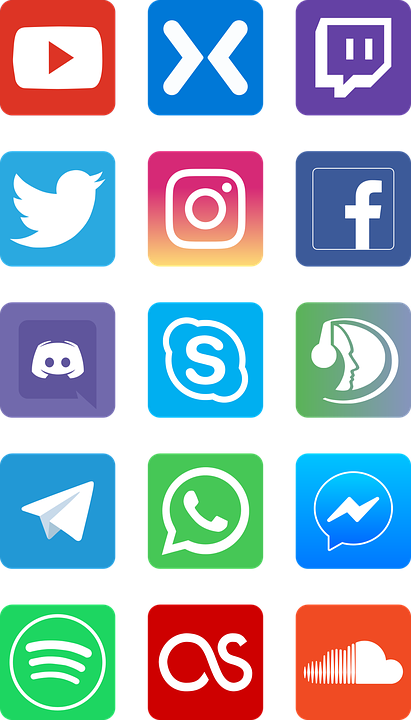 @DCHealthDCRx
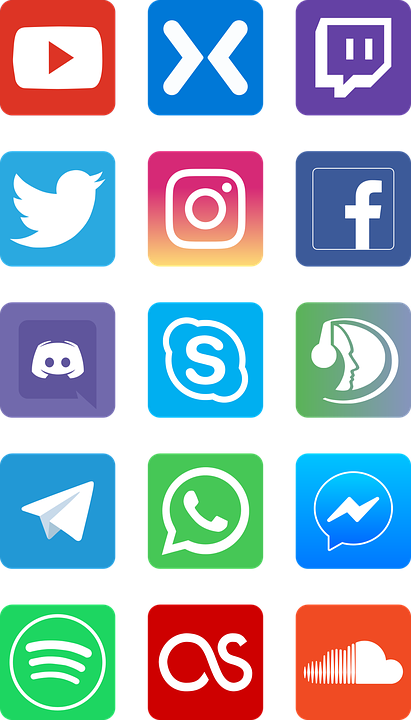 DC Health
75